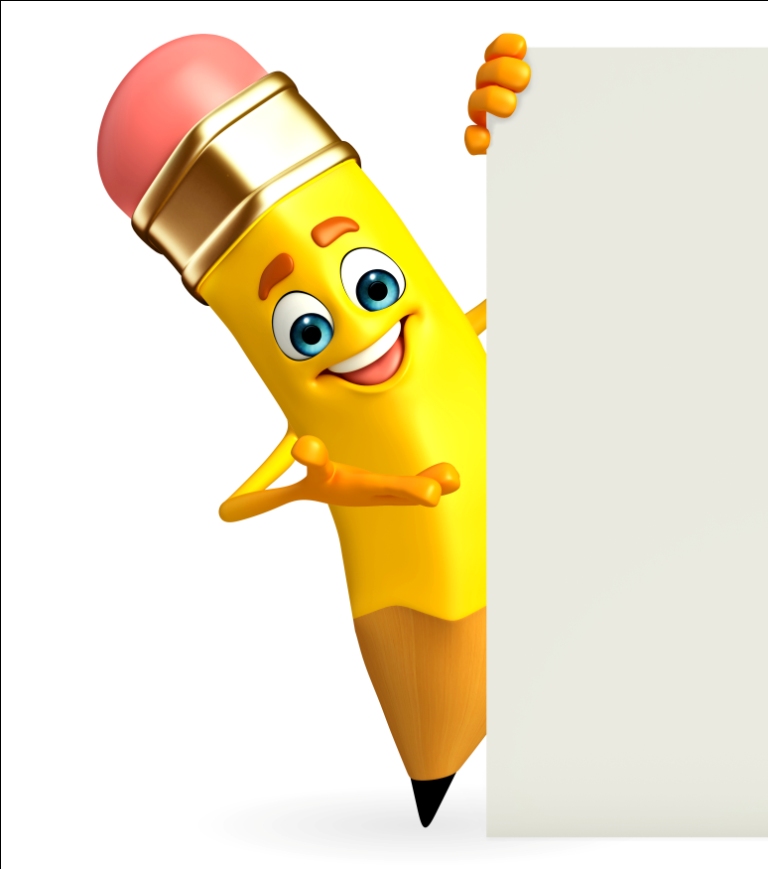 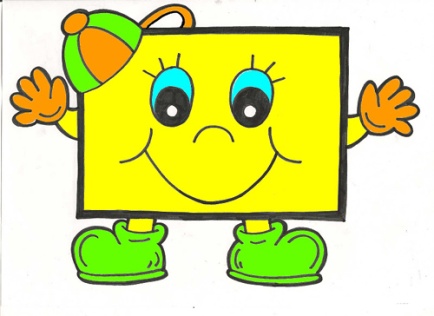 Геометрические фигуры
тест
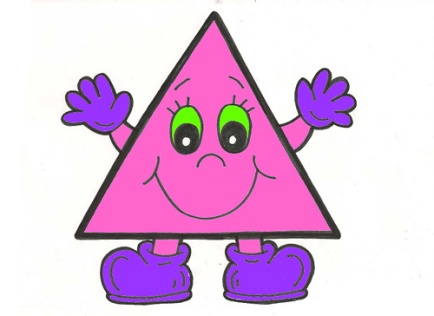 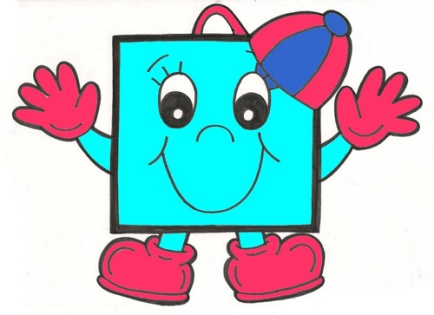 Что изображено на рисунке?
В
А
Прямая АВ
Луч АВ
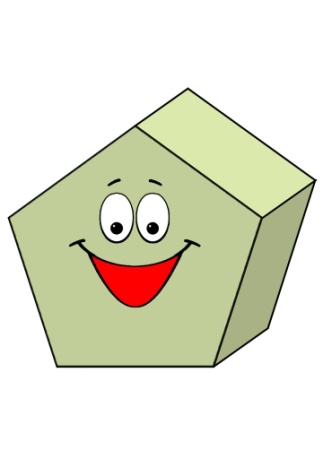 Луч ВА
Отрезок АВ
Определите вид угла изображенного на рисунке?
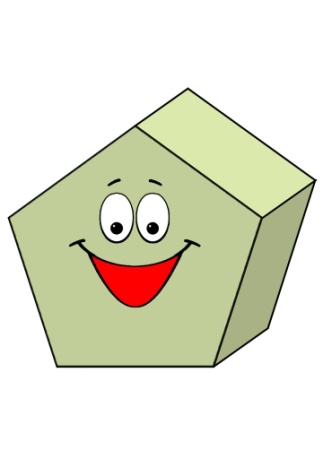 Прямой
Острый
Тупой
Развёрнутый
Запишите название угла?
К
M
N
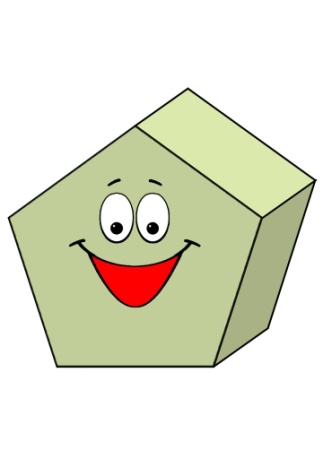 Найдите формулу площади прямоугольника
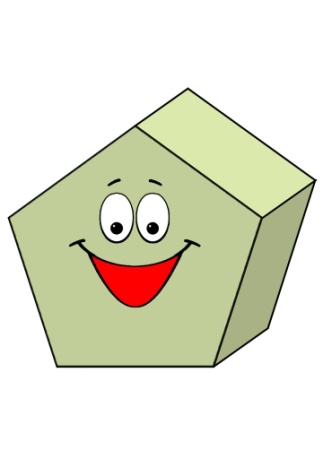 ВО – биссектриса угла АВС. Определите градусную меру угла АВО.
А
О
С
В
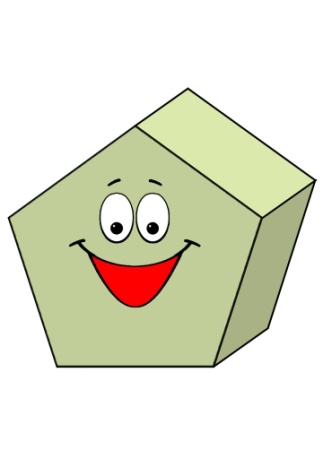